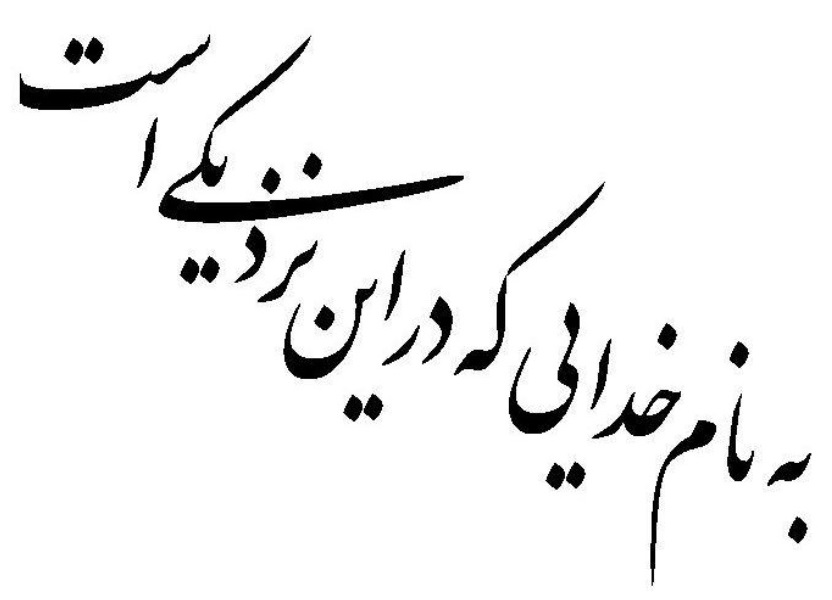 سهیل نبی &  چدنیسیستم های خود تطبیق
1
سیستم های خود تطبیق
Self-adaptive Systems
جناب آقای دکتر مردوخی
استاد راهنما:
محققان:
سجاد سهیل نبی & مولود چدنی
آذر 92
2
فهرست
مقدمه 
 تعریف ها
 سیستم های خود تطبیق
 ویژگی های خود - *
  استخراج نیازمندی های تطبیقی
 چرخه تطبیق
 طبقه بندی خود تطبیقی
 چهارچوب سیستم تطبیق پذیر توسعه ای
 تطبیق پذیری سیستم های نرم افزاری از دیدگاه تطبیق
 آیا این امکان وجود دارد که یک مولفه بر حسب ویژگی های کیفی چند هدفه ارزیابی شود؟
سهیل نبی &  چدنیسیستم های خود تطبیق
3
مقدمه
از آنجا که مفاهیم خودتطبیقی مفاهیمی بسیار گسترده هستند، ادبیات این موضوع نیز از مفاهیم متنوع زیادي تشکیل شده است که با رشته ها و زیر رشته هاي مختلفی در ارتباط است. به عنوان مثال بسیاري از مفاهیم سیستم هاي خودتطبیق از سیستم هاي طبیعی الهام گرفته شده است و براي درك صحیح آن ها نیازمند مطالعة طبیعت و رفتارهایی هستیم که سرمنشأ این مفاهیم بوده اند.
سهیل نبی &  چدنیسیستم های خود تطبیق
4
تعریف ها
نرم افزار خودتطبیق رفتار خودش را ارزیابی می کند و در صورتی که مشخص شود که وظیفه اش را به درستی انجام نمی دهد یا می تواند آن را با کارایی بهتري انجام دهد، رفتارش را تغییر می دهد.
نرم افزار خودتطبیق رفتارش را در پاسخ به تغییرات محیط اجرایی تغییر می دهد. منظور از محیط اجرایی هر چیزي است که توسط سیستم قابل مشاهده است مثل ورودي کاربر نهایی، ابزارهاي سخت افزاري خارجی، حسگرها یا دستورات برنامه .
تکامل را بر اساس چهار معیار طبقه بندي کرده است :
      هدف تغییر (کجا)
      ویژگی هاي سیستم که باید تغییر کنند (چه چیز)
      ویژگی هاي زمانی تغییر (کی)
     چگونگی انجام تغییر (چگونه).
سهیل نبی &  چدنیسیستم های خود تطبیق
5
سیستم های خود تطبیق
تطبیق ایستا و پویا با ویژگی هاي زمانی تغییر ، مرتبط هستند. 
تطبیق ایستا معادل با تکامل در زمان کامپایل است
تطبیق پویا معادل با تکامل در زمان اجرا است
به همین دلیل گاهی مواقع، تطبیق پویا را تکامل پویا نیز می گویند.
سیستم خودتطبیق با انواع دیگري از سیستم ها مثل پردازش خودمختار و سیستم هاي خود مدیریتی مرتبط است.
بین سیستم های خود تطبیق و پردازش خودمختار تفاوت و شباهت هایی وجود دارد .
سهیل نبی &  چدنیسیستم های خود تطبیق
6
ویژگی های خود - *
سیستم خودتطبیق ویژگی هاي خاصی دارد که به این ویژگی ها، ویژگی هاي خود- * می گویند. اولین مجموعه از این ویژگی ها توسط IBM ارائه شد که شامل هشت ویژگی بود. به تدریج، تعداد این ویژگی ها افزایش یافت و روز بروز نیز بر تعداد آن ها افزوده می شود .
سطح کلی
سطح اصلی
سطح ابتدایی
سهیل نبی &  چدنیسیستم های خود تطبیق
7
سطح کلی : این سطح، شامل ویژگی هایی است که هر سیستم خودتطبیق دارا می باشد. یک مجموعه از این صفات که زیر مجموعه ي خودتطبیقی هستند شامل خود مدیریتی، خود دولتمندي ، خود نگهداري ، خود کنترلی و خود ارزیابی است.
سطح اصلی : چهار ویژگی در این سطح وجود دارند. این ویژگی ها با توجه به مکانیزم خودتطبیقی در طبیعت به دست آمده اند مثلا بدن انسان هم داراي همین چهار ویژگی است تا بتواند خودش را با تغییرات در محیط (مثل تغییر دما) یا تغییرات در خود بدن (مثل نقص یک عضو داخلی) سازگار کند.
خود پیکربندی
خود التیامی
خود بهینگی
خود حفاظتی
سهیل نبی &  چدنیسیستم های خود تطبیق
8
خود حفاظتی دارای 2 جنبه است :
     دفاع از سیستم در مقابل حملات
     پیش بینی مشکلات و انجام اعمالی برای اجتناب از این مشکل یا حداقل کردن اثر آنها
سطح ابتدایی : در این سطح چهار ویژگی مطرح هستند: خود آگاهی ، نظارت بر خود ، آگاهی از موقعیت خود و آگاهی از محیط.
خود آگاهی: سیستم از حالات و رفتار خودش آگاه است. این خود آگاهی ناشی از نظارت بر خود است.
آگاهی از محیط: سیستم از محیط خود یعنی محیط عملیاتی اش آگاه است.
نظارت بر خود: سیستم قادر به تشخیص شرایط محیطی در حال تغییر است.
آگاه از موقعیت خود: سیستم از شرایط عملیاتی خارجی که در حال حاضر وجود دارند آگاه است.
بعضی از محققین دو ویژگی باز بودن و پیش گویانه را نیز در این سطح مطرح می کنند که اختیاري هستند.
سهیل نبی &  چدنیسیستم های خود تطبیق
9
استخراج نیازمندی های تطبیقی
سیستم هاي خود تطبیق علاوه بر نیازهاي وظیفه مندي و غیر وظیفه مندي، دستة جدیدي از نیازها به نام تطبیقی را نیز دارند.  براي کشف این نیازها از شش سؤال استفاده می کنیم.
کجا
کی
چه چیز
چرا
چه کسی
چگونه
سهیل نبی &  چدنیسیستم های خود تطبیق
10
براي ایجاد نرم افزار خودتطبیق باید به سؤال هاي قبل در دو فاز پاسخ دهیم: 
فاز توسعه : که نرم افزار توسعه داده می شود 
فاز عملیاتی :که باید به تغییرات در خود نرم افزار یا محیط پاسخ داده شود.
در فاز توسعه طراحان با استفاده از سؤالهاي بالا نیازهاي سیستم را شناسایی می کنند. همچنین مکانیزم ها و
گزینه هایی که در فاز عملیاتی براي تطبیق می توانند مورد استفاده قرار گیرند، مشخص می شوند.
در فاز عملیاتی سیستم با توجه به این سؤال ها خود را تطبیق می دهد. پاسخ به این سؤال ها در این فاز به روش و مکانیزم هایی که در فاز توسعه اتخاذ شده اند بستگی دارد. بعضی از این سؤال ها با استفاده از سیاست هایی که مدیر ها تعیین کرده اند پاسخ داده می شوند و پاسخ بقیه را خود سیستم باید استخراج کند.
کجا در واقع منبع تغییر را مشخص می کند و قسمتی از سیستم که باعث مشکل شده است 
 چه چیز در واقع چیزي که باید تغییر کند تا مشکل حل شود (ویژگی ها و محصول ها) را مشخص می کند.
11
چرخه تطبیقی
مولفه خود تطبیق
برنامه ریزی
تحلیل
دانش
پایش
اجرا
حسگر
عملگر
0
نقطه دسترسی به منبع
منبع مدیریت شده
سهیل نبی &  چدنیسیستم های خود تطبیق
12
منبع مدیریت شده
در چرخة MAPE-K ، منبع مدیریت شده، هر منبع نرم افزاري یا سخت افزاري می تواند باشد، این منبع همراه با مدیریت خودمختار، رفتار خودمختار را ارائه می کند. بنابراین منبع مدیریت شده می تواند پایگاه داده یا مؤلفه اي خاص از یک نرم افزار، سیستم عامل، پردازنده، چاپگر، شبکه و غیره باشد .
حسگرها و عملگرها
حسگرها در مورد منبع مدیریت شده اطلاعات جمع آوري می کنند .
عملگرها تغییرات را بر روي منبع مدیریت شده اعمال می کنند. این تغییرات می توانند درشت دانه یا ریز دانه باشند.
سهیل نبی &  چدنیسیستم های خود تطبیق
13
مدیریت خود مختار
مدیریت خودمختار با استفاده از اطلاعات جمع آوري شده توسط حسگرها منبع مدیریت شده را بررسی و پایش کرده و با استفاده از عملگرها تغییرات لازم را بر روي آن اعمال می کند. مدیریت خودمختار مؤلفه اي نرم افزاري است که با استفاده از اهداف سطح بالاي سیستم پیکربندي می شود، سپس این مؤلفه با استفاده از داده هاي پایش شده از منبع مدیریت شده و دانش داخلی سیستم از آن منبع، عمل هایی را براي رسیدن به اهداف سطح بالا برنامه ریزي و اجرا می کند.
اهداف سطح بالاي سیستم معمولا به سه روش مختلف بیان می شوند:
1) با استفاده از سیاست هاي رویداد- شرط- عمل
2) سیاست هاي هدف
3) سیاست هاي تابع سودمندي
سهیل نبی &  چدنیسیستم های خود تطبیق
14
1) با استفاده از سیاست هاي رویداد- شرط- عمل
سیاست هاي رویداد- شرط- عمل به این صورت بیان می شوند: " وقتی رویدادي به وقوع پیوست و شرطی هم برقرار بود، آنگاه عملی را انجام بده"، مثلا ً وقتی 95 درصد زمان پاسخ وب سرور بیش از 2 ثانیه است و منابع هم در دسترسند، آنگاه تعداد وب سرورها را افزایش بده . مشکلی که در مورد این نوع سیاست ها وجود دارد این است که ممکن است بین آن ها تناقض وجود داشته باشد و تشخیص این تناقض ها هم سخت است. منظور از تناقض این است که مثلا تحت شرایطی خاص چند سیاست برقرار می شوند و همة آن ها باید اعمال شوند اما اعمال همة آن ها امکان پذیر نیست، در این صورت باید با مکانیزمی این مشکل را حل کرد مثلا به سیاست ها اولویت دهیم. اما در بعضی موارد این تناقض ها فقط در زمان اجرا خود را نشان می دهند.
سهیل نبی &  چدنیسیستم های خود تطبیق
15
2) سیاست هاي هدف
سیاست هاي هدف معیارهایی را ارائه می کنند که با استفاده از این معیارها می توان حالت مطلوب سیستم را تشخیص داد ولی این سیاست ها نحوه ي رسیدن به حالت مطلوب را مشخص نمی کنند و بر عهده ي خود سیستم است که با استفاده از دانشی که از سیستم دارد به این حالت ها دست یابد. به عنوان مثال این سیاست را در نظر بگیرید: زمان پاسخ براي وب سرور باید کمتر از 2 ثانیه و براي application server کمتر از 1 ثانیه باشد. مشکلی که در مورد این سیاست ها وجود دارد این است که حالت ها را به دو دسته ي مطلوب و غیر مطلوب تقسیم می کنند. بنابراین اگر سیستم توانایی رسیدن به حالت مطلوب را نداشته باشد نمی تواند تصمیم بگیرد که از بین حالات نامطلوب بهتر است به کدام حالت برود. براي حل این مشکل از سیاست هاي تابع سودمندي استفاده می کنیم.
سهیل نبی &  چدنیسیستم های خود تطبیق
16
3) سیاست هاي تابع سودمندي
سیاست هاي تابع سودمندي به حالت ها بر حسب مطلوب بودنشان عدد نسبت می دهند. یک تابع سودمندي تعدادي پارامتر (که نشان دهنده ي یک حالت هستند) را به عنوان ورودي می گیرد و یک خروجی که سطح مطلوب بودن آن حالت را نشان می دهد بر می گرداند. براي مثال قبل، تابع سودمندي، زمان پاسخ وب سرور و application server را به عنوان ورودي می گیرد و میزان سودمندي ترکیبهاي مختلف زمان پاسخ وب سرور و application server را به عنوان خروجی بر می گرداند. در این صورت با توجه به منابع می توان بهترین حالت ممکن را مشخص کرد. اما مشکلی که در مورد این سیاست ها وجود دارد سختی و پیچیدگی تعریف کردن آن ها است. هر سیاست باید براي وزن دهی به حالت ها معیارهاي مختلفی را در نظر بگیرد.
سهیل نبی &  چدنیسیستم های خود تطبیق
17
مولفة پایش
مؤلفة پایش با استفاده از حسگرها خصوصیات محیط را جمع آوري می کند. نوع حسگرها و عملگرها و همچنین داده هاي جمع آوري شده به کاربرد بستگی دارند .
این مؤلفه به دو صورت پیاده سازي می شود :
پایش غیر فعال: پایش غیر فعال از امکاناتی که خود سیستم عامل فراهم کرده است استفاده می کند، براي مثال در Linux دستور top اطلاعات در مورد استفاده ي هر پردازه از پردازنده را بر می گرداند یا دستور vmstat آمار استفاده از پردازه و حافظه را بر می گرداند.
پایش فعال: این روش نرم افزار را تا حدي تغییر می دهد تا اطلاعات را به دست آورد مثلا به برنامه کدي را اضافه می کند .
سهیل نبی &  چدنیسیستم های خود تطبیق
18
مولفة تحلیل
این مؤلفه علائم را از مؤلفة پایش گرفته، آن ها را تحلیل کرده و سپس مشخص می کند چه زمانی تغییر باید انجام شود .
مولفة برنامه ریزی
با توجه به داده هاي به دست آمده از منبع مدیریت شده و مؤلفة برنامه ریزي تغییرات لازم که باید بر روي منبع مدیریت شده اعمال شوند را تعیین می کند. براي اعمال تطبیق دو حالت وجود دارد.
حالت اول: مؤلفة برنامه ریزي با استفاده از قوانین رویداد- شرط- عمل، برنامه ریزي می کند چه عمل هاي تطبیقی باید انجام شوند.
حالت دوم: براي نگه داشتن اطلاعات منبع مدیریت شده، از روش مدل مبنا استفاده می شود.
سهیل نبی &  چدنیسیستم های خود تطبیق
19
برنامه ریزي تطبیقی بر اساس سیاست: در تطبیق بر اساس سیاست، سیاست ها که در این قسمت قوانین رویداد- شرط- عمل هستند، مشخص می کنند که در هنگام مشاهده ي یک رویداد و تحت شرایط خاص چه کارهایی باید انجام شوند. مدیران سیستم این قوانین را می نویسند و برنامه هاي تطبیقی را براي سیستم مشخص می کنند.
مدل هاي معمارانه: مدل هاي معمارانه ساختاري از مؤلفه ها و اتصالات بین آن ها را نشان می دهند. یک مدل معمارانه، سیستم مدیریت شده را دقیقا نشان نمی دهد بلکه محدودیت ها و نیازمندي هایی که سیستم باید ارضا کند را نشان می دهد بنابراین اگر عمل تطبیقی این محدودیت ها را نقض کند مشخص می شود .
سهیل نبی &  چدنیسیستم های خود تطبیق
20
مولفة اجرا
مؤلفة اجرا تصمیمات اتخاذ شده (چه چیز باید تغییر کند و چگونه) را از مؤلفة برنامه ریزي گرفته و تغییرهاي مناسب را انجام می دهد. این تغییرها می توانند با استفاده از عملگرها انجام شوند .
دانش مدیریت خود مختار
داده هاي مورد استفاده توسط چهار مؤلفة مدیریت خودمختار به عنوان دانش مشترك ذخیره می شوند. دانش مشترك شامل چیزهایی مثل اطلاعات توپولوژي، فایل هاي ثبت وقایع سیستم، متریک هاي کارایی و سیاست ها است. مؤلفة پایش با استفاده از داده هاي جمع شده توسط حسگرها یا داده هاي انتقال داده شده توسط عملگرها، این دانش مشترك را ایجاد می کند .
سهیل نبی &  چدنیسیستم های خود تطبیق
21
طبقه بندی خودتطبیقی
تاکنون خودتطبیقی توسط محققین مختلف و از جنبه هاي متفاوت طبقه بندي شده است. در اینجا یک طبقه بندي از خود تطبیقی ارائه می شود که در شکل اسلاید بعد می توان دید .
اولین سطح طبقه بندي بر اساس چهار معیار است: 
شیء مورد تطبیق
مسائل پیاده سازي
خصوصیات زمانی
دغدغه هاي ارتباطی
هرکدام از این معیارها خود دوباره تقسیم بندي شده اند.
سهیل نبی &  چدنیسیستم های خود تطبیق
22
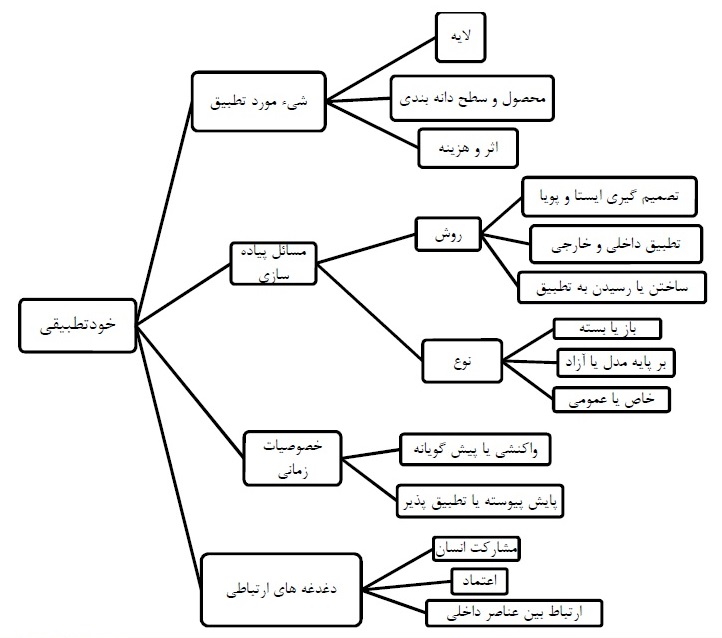 سهیل نبی &  چدنیسیستم های خود تطبیق
23
شی مورد تطبیق
لایه
محصول و سطح دانه بندي
اثر و هزینه
مسایل پیاده سازی
روش تطبیق :
       تصمیم گیري ایستا و پویا
       تطبیق داخلی و خارجی
       ساختن تطبیق یا رسیدن به تطبیق
سهیل نبی &  چدنیسیستم های خود تطبیق
24
انواع تطبیق
Self_Adaptive Softwere
Sensing
Adaptation
Engine
Effecting
Sensing
Self_Adaptive
Softwere
Adaptable
Softwere
Effecting
تطبیق داخلی
تطبیق خارجی
نوع تطبیق :
       تطبیق باز یا بسته
       تطبیق مدل مبنا یا آزاد
       تطبیق خاص یا عمومی
سهیل نبی &  چدنیسیستم های خود تطبیق
25
خصوصیات زمانی
تطبیق واکنشی یا تطبیق پیشگویانه
پایش پیوسته یا تطبیق پذیر
دغدغه های ارتباطی
مشارکت انسان
اعتماد
پشتیبانی از ارتباط بین عناصر داخلی
سهیل نبی &  چدنیسیستم های خود تطبیق
26
چهارچوب یک سیستم تطبیق پذیر
در اینجا سعی می گردد که یک چارچوب برای یک زیرسیستم تطبیق پذیر ترسیم شود تا بتوان ابعاد مختلف آن را در یک سیستم نرم افزاری تدوین نمود. هدف از تدوین چنین چارچوبی آن است که بتوان مصادیق تطبیق پذیری در سیستم هماهنگی(کروگرافی) سرویس ها را یافت. می توان یک زیرسیستم تطبیق پذیر توسعه ای را به صورت زیر ، ساده تعریف نمود:
زیرسیستم تطبیق پذیر توسعه ای = ساختار پویا+ مدیریت تطبیق پذیری
مدیریت تطبیق پذیری شامل فعالیت هایی مانند مانیتورینگ سیستم، پیکربندی مجدد ساختار، تنظیم قوانین رفتار سیستم روی ساختار می باشد. بر اساس این تعریف مشخص است که وجود یک سیستم با ساختار پویا برای یک زیرسیستم تطبیق پذیر توسعه ای لازم است، گرچه کافی نیست. زیرا لازم است یک مکانیزم مدیریتی باشد که بتواند تشخیص دهد کی و چگونه این ساختار مجددا تنظیم گردد تا وضعیت خود را در مقابل تغییرات پایدار نگه دارد.
سهیل نبی &  چدنیسیستم های خود تطبیق
27
تطبیق پذیری سیستم های نرم افزاری از دیدگاه معماری
تطبیق پذیری سیستم های نرم افزاری از دیدگاه معماری می تواند به طور کلی به دو نوع کارکردی و غیر کارکردی (ساختاری) تقسیم شود.
در نوع اول باز(پیکربندی) در مولفه های کاری سیستم اتفاق می افتد و در نوع دوم این پیکربندی در ویژگیهای کیفی ( امنیت، دسترسی، کارایی و...) یک مولفه و یا ارتباط آنها اتفاق  می افتد.
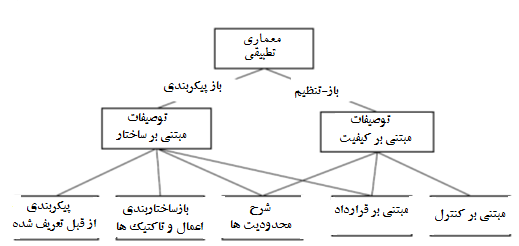 سهیل نبی &  چدنیسیستم های خود تطبیق
28
فهرستی از نیازهای تطبیق-پذیری در سیستم های نرم افزاری
تنظیم مجدد قوانین
سهیل نبی &  چدنیسیستم های خود تطبیق
29
پیکربندی مجدد
سهیل نبی &  چدنیسیستم های خود تطبیق
30